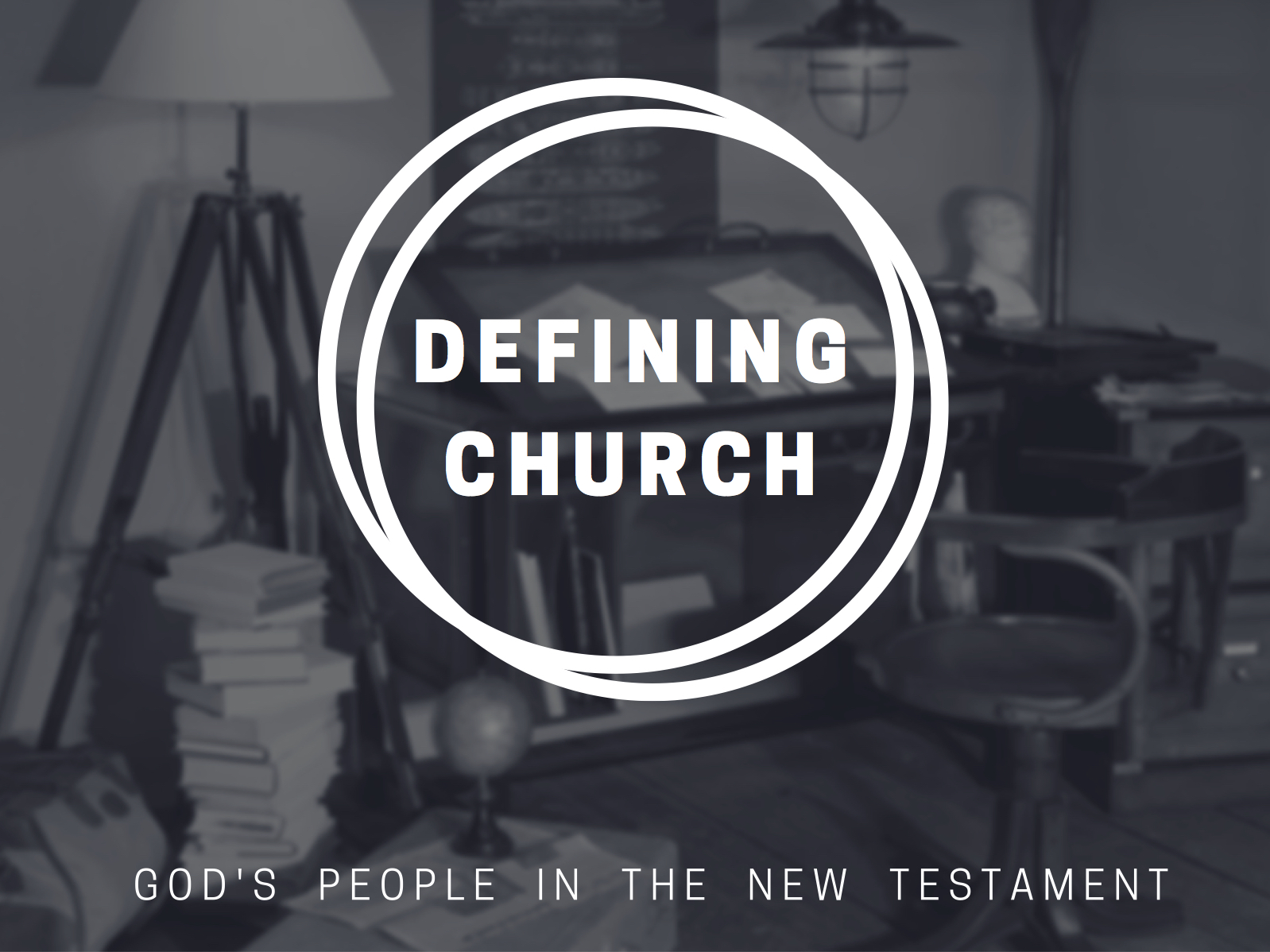 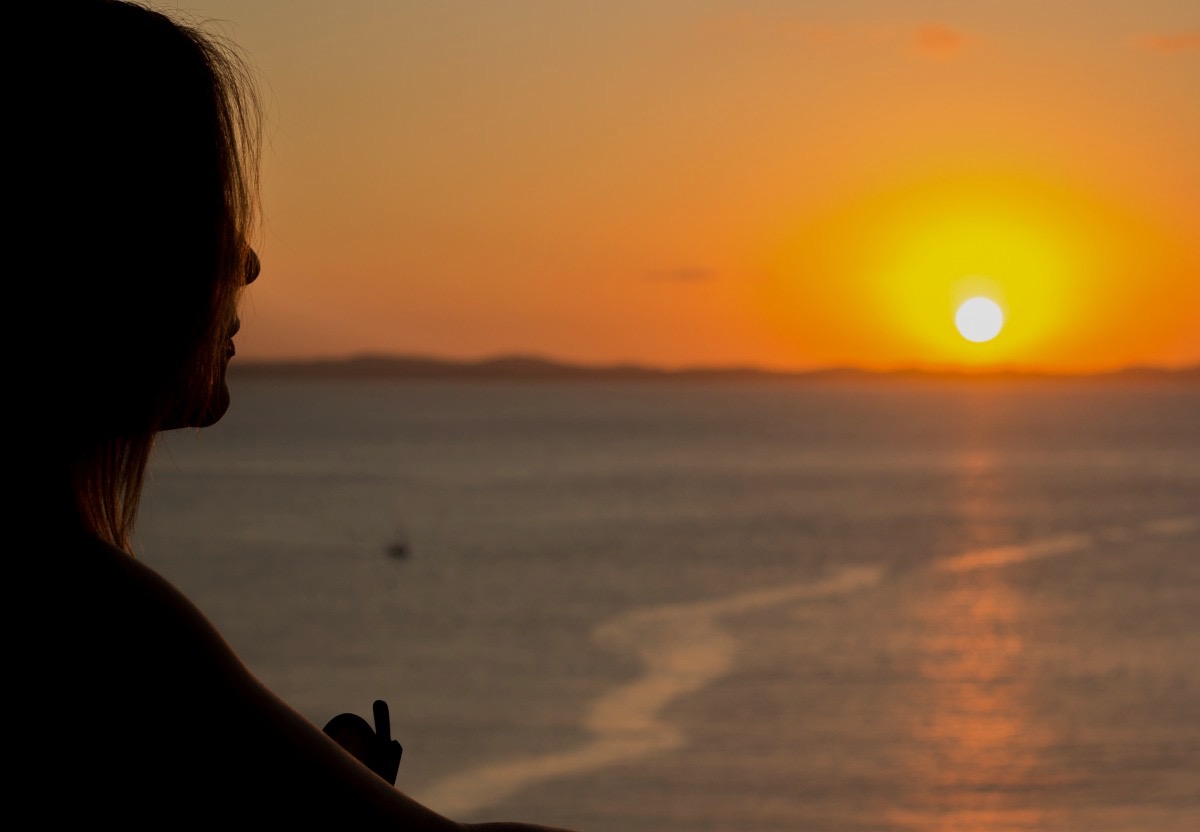 The Role of Women
View of Women in 1st Century
“Woman may be said to be inferior to man.” (Aristotle)
“In his morning prayer there was a sentence in which a Jewish man gave thanks that God had not made him ‘a Gentile, a slave, or a woman.’”  (William Barclay, The Letters to the Galatians and Ephesians, pg 168)
“In Jewish law a woman was not a person, but a thing. She had no legal rights whatsoever; she was absolutely her husband’s possession to do with as he willed.”  (William Barclay, Ibid., pg 168)
View of Women in 1st Century
“(Women) received no education, not even teaching in their religious writings, the Torah. One rabbi who lived at that time said, ‘Rather should the words of the Torah be burned than entrusted to a woman. Whoever teaches his daughter the Torah is like one who teaches her lasciviousness.”  (Linda Selievaag, “Jesus and Women,” HIS, May ‘73, pg 10)
Jesus & Women
Closest followers (Mt 27:55-56)
Last at cross (Lk 23:55)
First to grave (Lk 24:1)
Financial help (Lk 8:1-3)
Taught (Jn 4)
Commended for desire to learn (Lk 10:38-42)
No women among the Twelve (Mk 4:13-19)
No women sent to teach, preach, or heal
Great Commission given to men (Mt 28)
No promise of future leadership given
Paul & Women
The Pharisee
Paul followed the patriarchal pattern of ancient Jewish law
Egalitarian
Paul saw no distinction between men and women in ministry
Complementarian
Paul felt that men and women were equal but had distinct complementary roles
Romans 16
Phoebe – servant of the church
Prisca – risked her life
Mary – worked hard
Junia – well known among the apostles
Tryphaena & Tryphosa – workers in the Lord
Persis – the beloved, worked hard in the Lord
Rufus’ mother – Paul claimed as his own
Julia & Nereus’ sister
Key Passages
Ephesians 5:22-33
1 Timothy 2:11-15
1 Corinthians 14:33-35
1 Corinthians 11:2-16
Principles
Headship is universal.
Headship and submission are necessary whenever there is a plurality in order to have unity.
Headship is not assigned on the basis of worth.
Headship in the church is a reflection of headship in heaven. 
Glory is found in submission, not self-exaltation.
Genesis 1:26
Then God said, “Let us make man in our image, after our likeness. And let them have dominion over the fish of the sea and over the birds of the heavens…”

Genesis 2:18, 24
Then the LORD God said, “It is not good that the man should be alone; I will make him a helper fit for him.” 

Therefore a man shall leave his father and mother and hold fast to his wife, and they shall become one flesh.
1 Timothy 3:2
Therefore an overseer must be… the husband of one wife…

1 Timothy 5:14
So I would have the younger widows marry, bear children, manage their households, and give the adversary no occasion for slander.
Titus 2:4-5
…so train the young women to love their husbands and children, to be self-controlled, pure, working at home, kind, and submissive to their own husbands, that the word of God may not be reviled.

Acts 9:39
All the widows stood beside him weeping and showing the tunics and other garments that Dorcas made while she was with them.
Philippians 4:2-3
I entreat Euodia and I entreat Syntyche to agree in the Lord. Yes, I ask you also, true companion, help these women, who have labored side by side with me in the gospel…
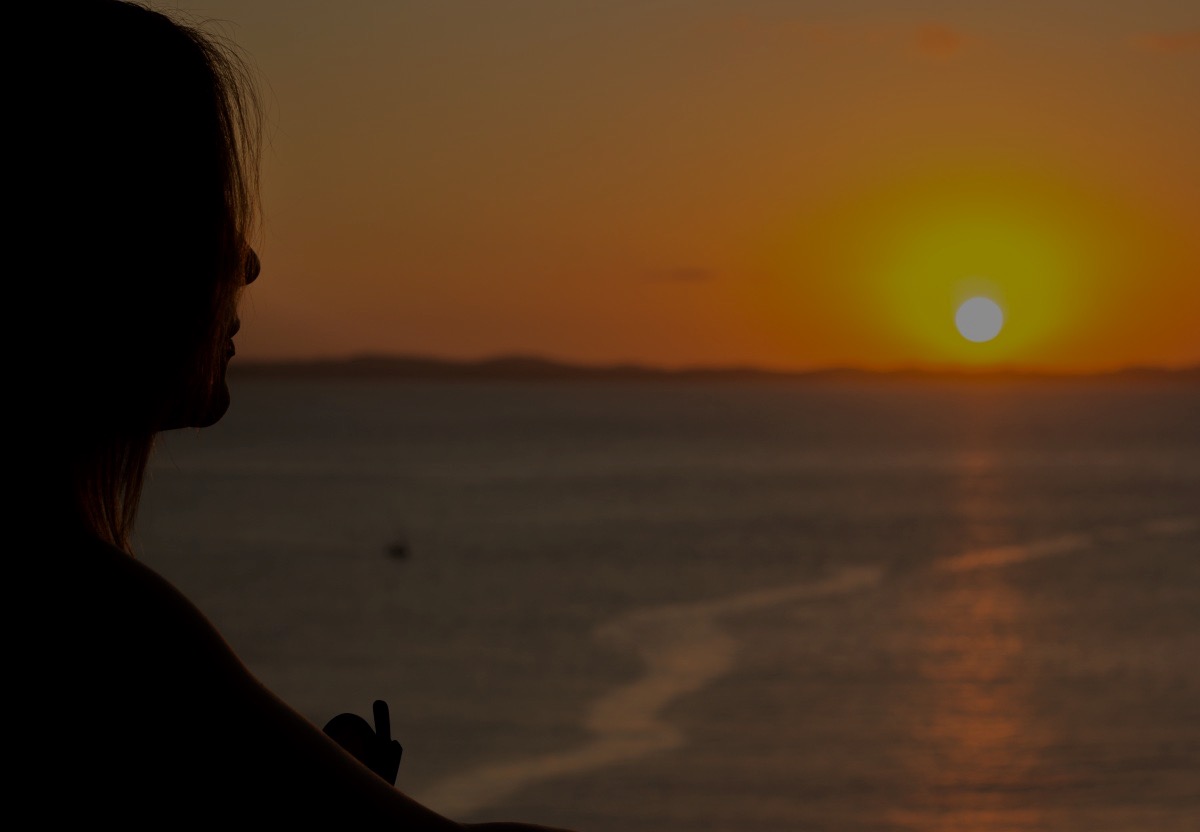 Complement your husband’s role in the church
Married
Serve and influence in a position of submission
Singles